Игры «Узнай на ощупь», «Узнай на вкус»
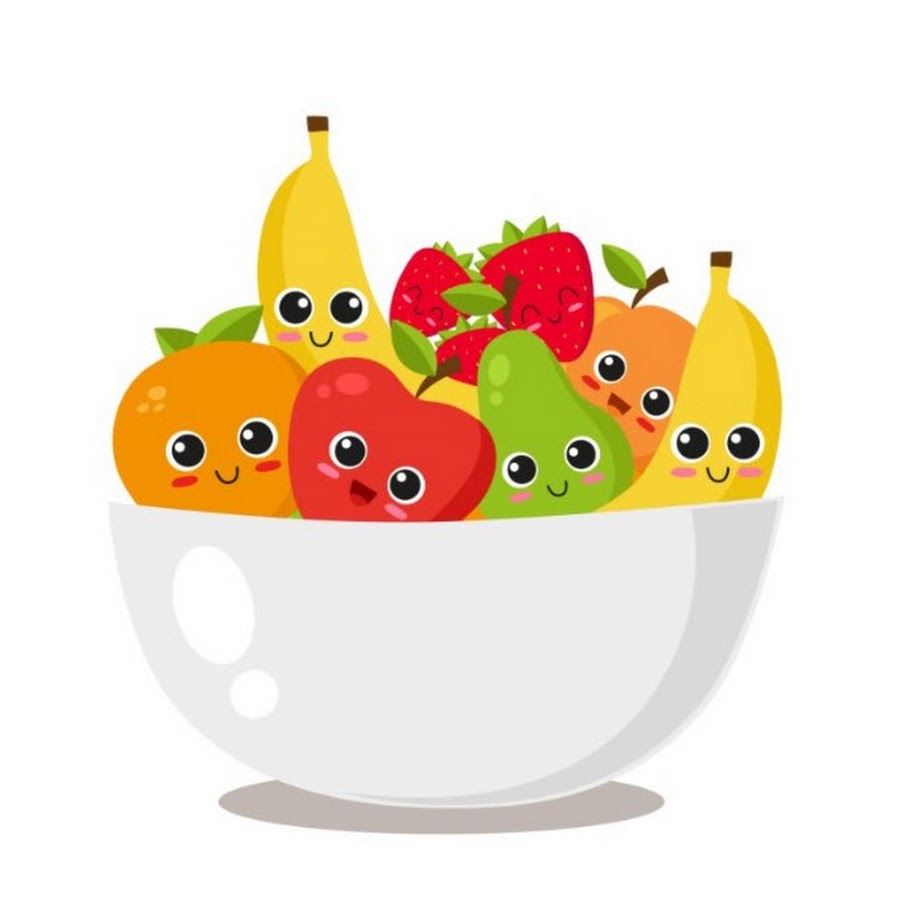 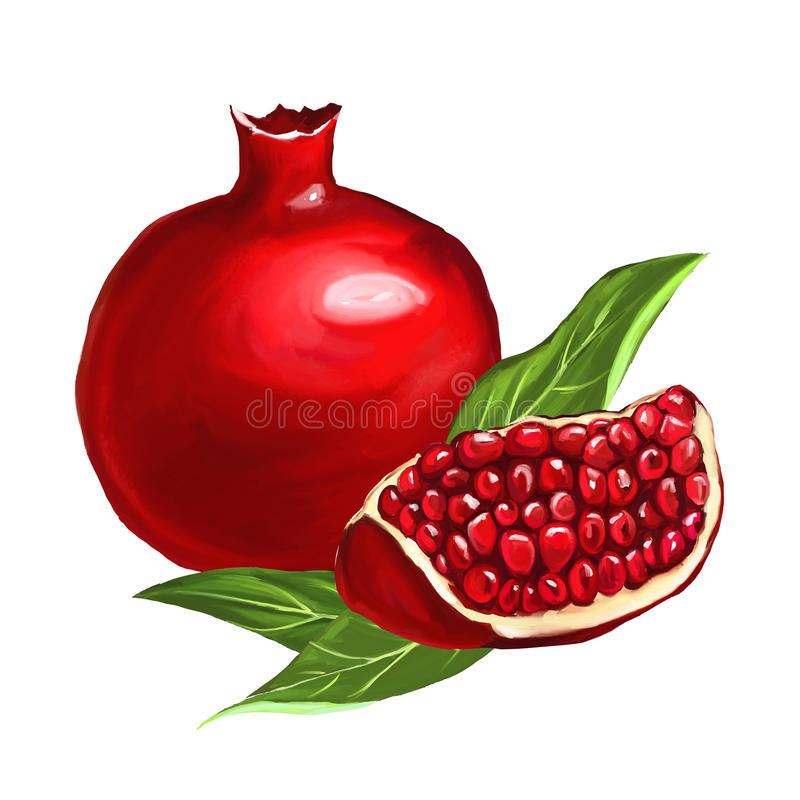 Цели: 
Упражнять детей в определении вкуса и запаха овощей и фруктов; 
Формировать у детей познавательный интерес;
Учить делать детей простейшие умозаключения в процессе наблюдения экспериментов.
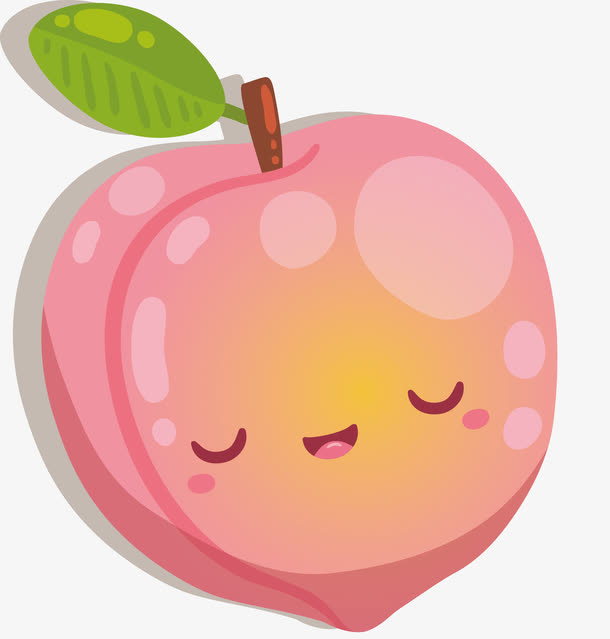 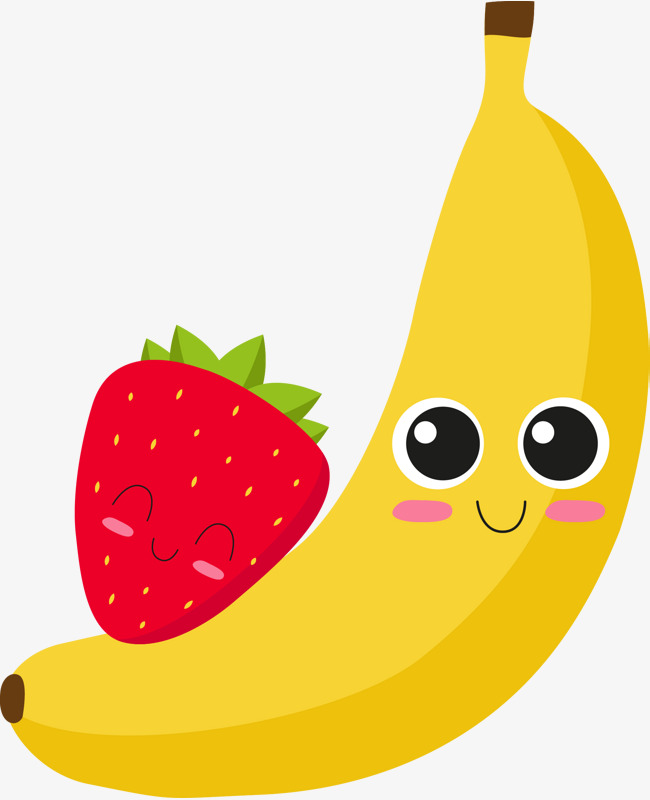 Узнай на ощупь
Игровые правила. Не глядя на фрукт (завязать глаза), на ощупь определить что это.
Ход игры. На столе на подносе лежат фрукты, знакомые детям:  яблоко, груша, банан, виноград.
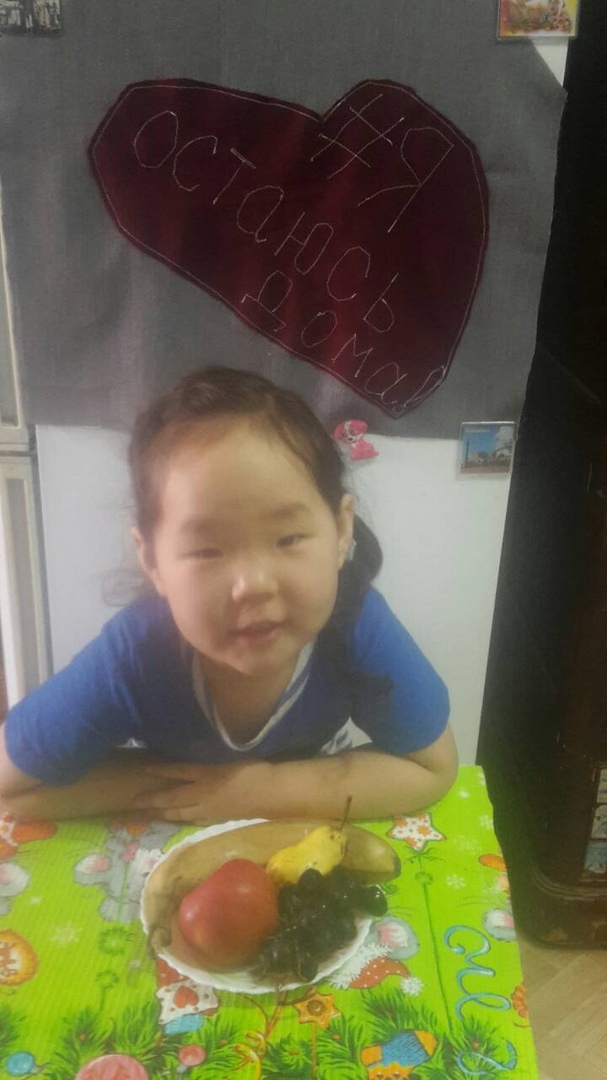 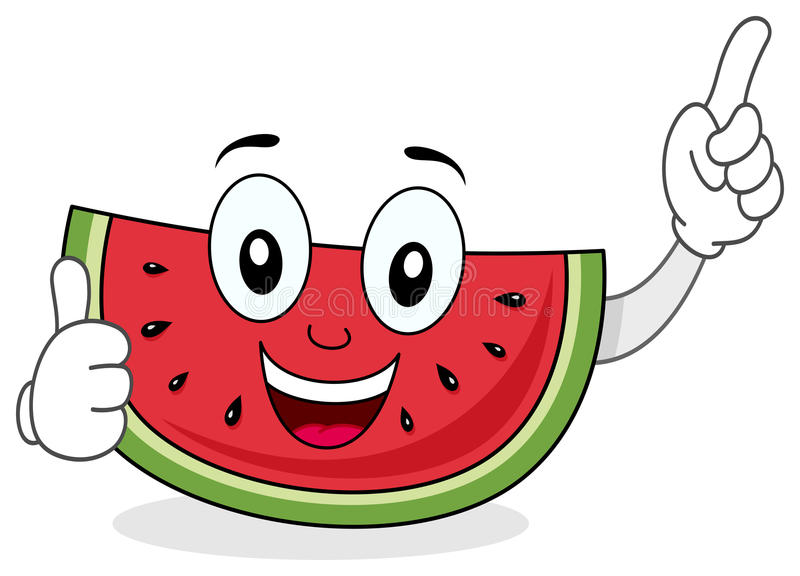 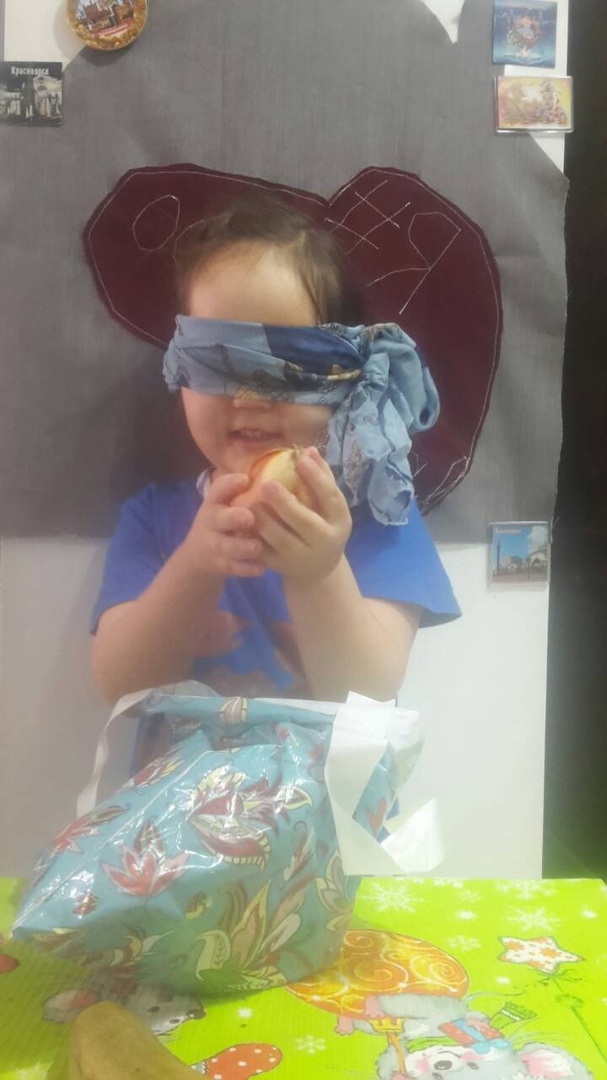 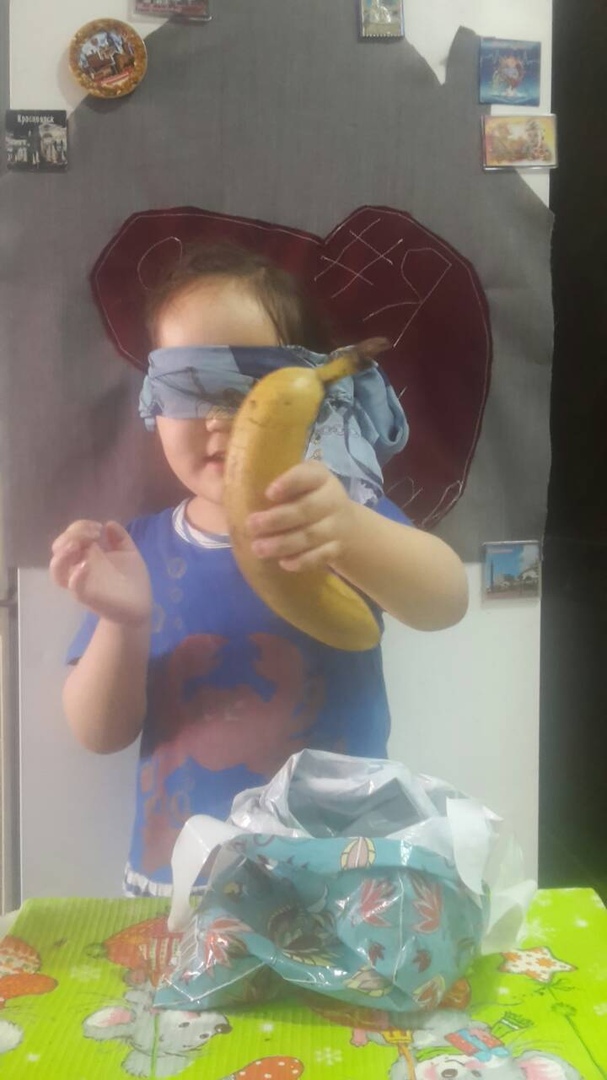 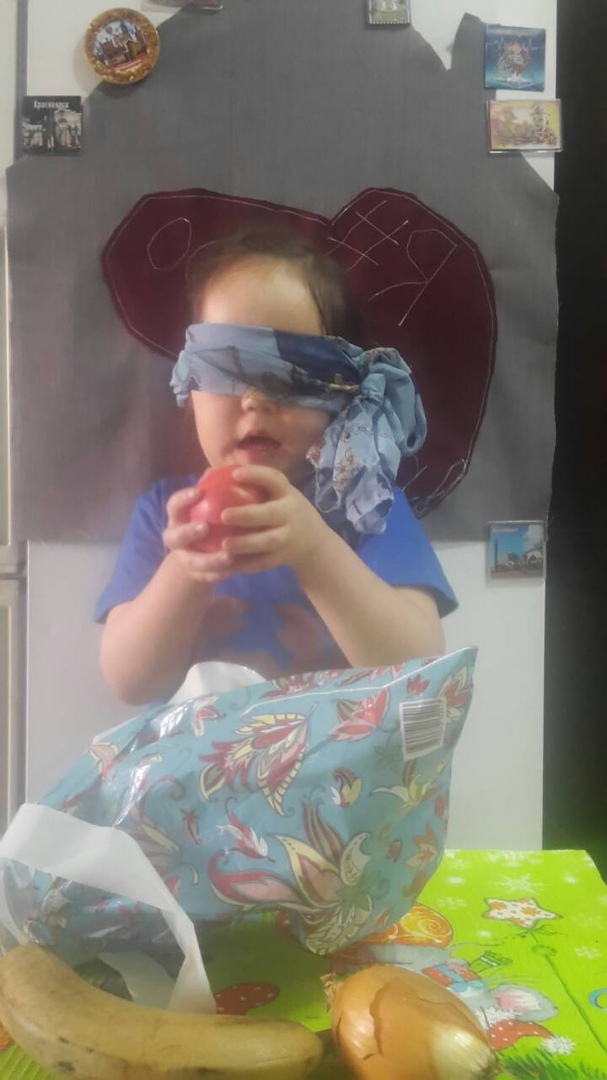 Узнай на вкус
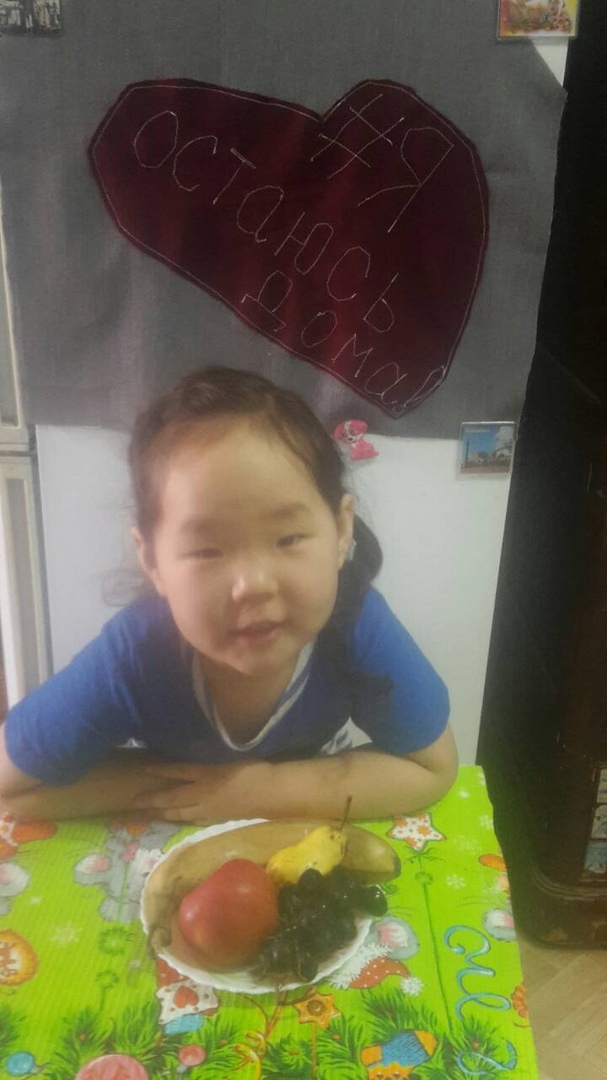 Игровые правила. Не глядя на фрукт (завязать глаза), попробовать и определить что это.
Ход игры. На столе на подносе лежат фрукты, знакомые детям:  яблоко, груша, банан, виноград.
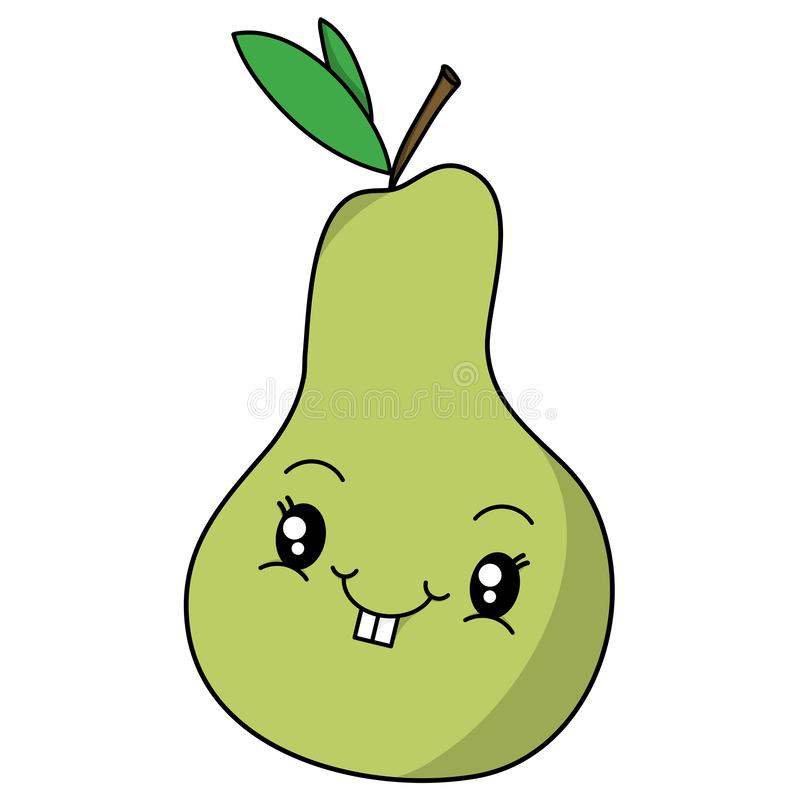 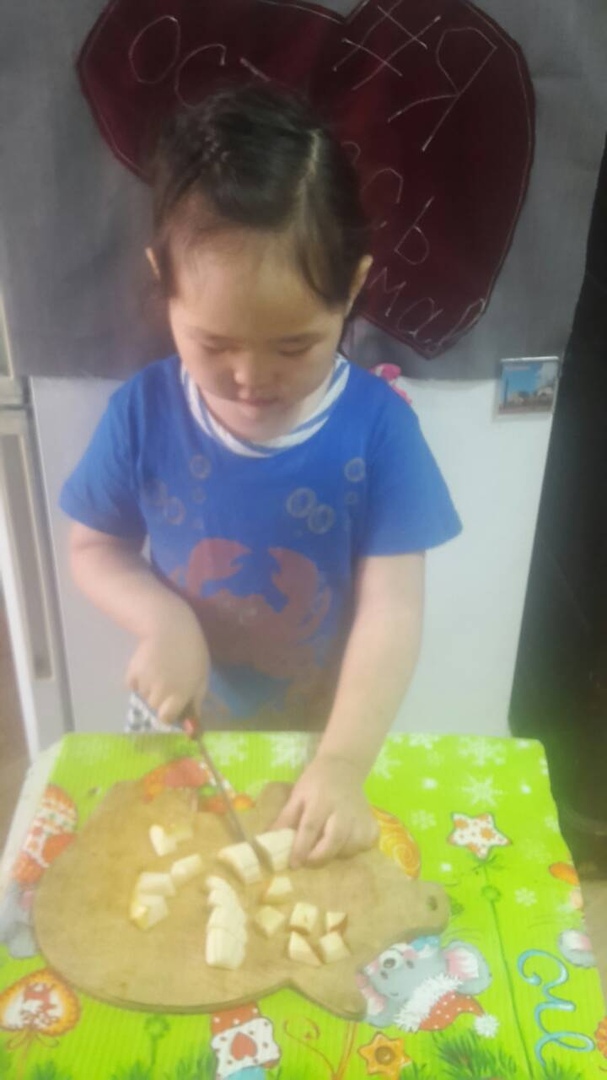 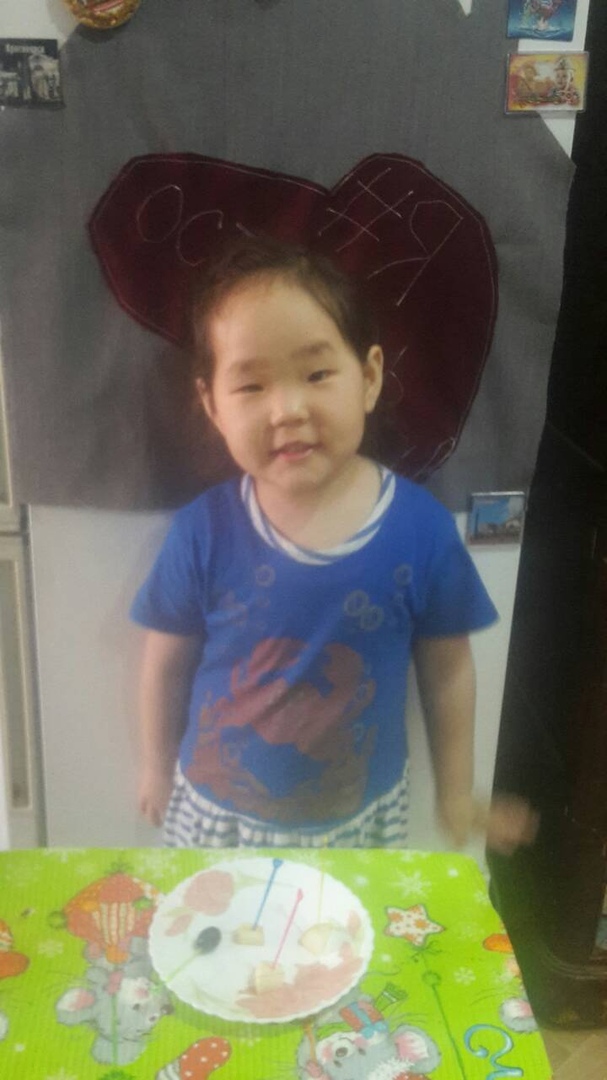 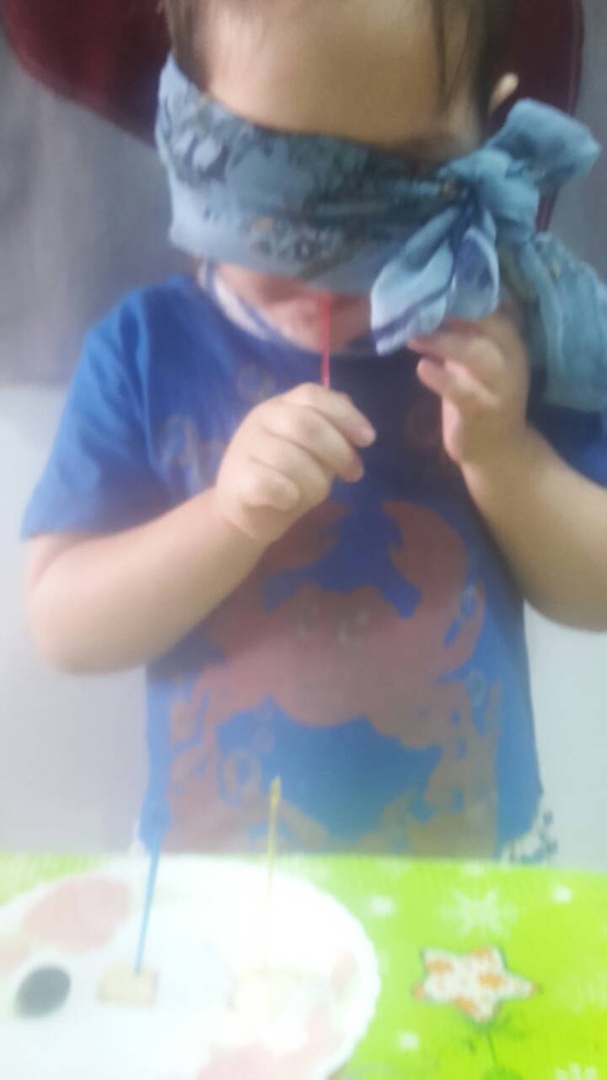 Спасибо за внимание!
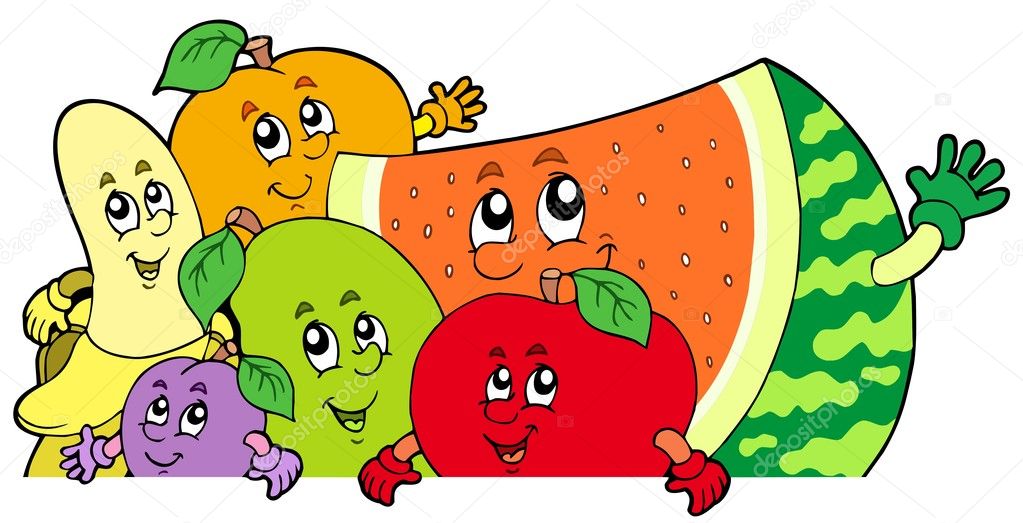